WOMENAn Islamic perspective
Order of the universe
God created everything, from sub-atomic particles to human beings, in pairs to form a unity
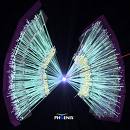 Basis in the Qur’an
Created as mates…
O mankind! Reverence your Guardian-Lord, who created you from a single person, created, of like nature, his mate, and from this pair scattered (like seeds) countless men and women… Qur’an (4:1)
Basis in the Hadith - sayings of the Prophet of Islam (peace be upon him)
"Women are the twin halves of men.“
…it follows that;
Man without woman, or woman without man, cannot exist; they were created together. 

Man and woman complement each other.
Status of man & woman in Islam
rights and responsibilities based on recognition of the difference between;

Equality vs. Identity
Basis in the Qur’an
…Reverence Allah, through Whom you demand your mutual (rights), and reverence the wombs (that bore you); for Allah ever watches over you. Qur’an (4:1)
Basis in the Hadith
A man came to the Messenger of Allah (pbuh) and asked: "O Messenger of Allah, who is the person who has the greatest right on me with regards to kindness and attention?" He replied, "Your mother." 
	"Then who?" He replied, "Your mother." "Then who?" He replied, "Your mother." "Then who?" He replied, "Your father." 

In another occasion the Prophet (pbuh) says: “Paradise lies under the feet of your mother…”
Spiritual Equality based on the Qur’an
For Muslim men and women, for believing men and women, for devout men and women, for true men and women, for men and women who are patient and constant, for men and women who humble themselves, for men and women who give in charity, for men and women who fast, for men and women who guard their chastity, and for men and women who engage much in Allah's praise, for them has Allah prepared forgiveness and great reward. Qur’an (33:35)
Spiritual Equality based on the Qur’an
The believing men and women, are associates and helpers of each other. They (collaborate) to promote all that is beneficial and discourage all that is evil; to establish prayers and give alms, and to obey Allah and his Messenger. Those are the people whom Allah would grant mercy. Indeed Allah is Mighty and Wise. Qur’an (9:71)
Spiritual Equality based on the Qur’an
Their Lord answered them: “ Truly I will never cause to be lost the work any of you, Be you a male or female, you are members one of another”(3:195)

“…Whoever does an atom’s weight of good, whether male or female, and is a believer, all such shall enter into paradise…” (40:40)  

“Whoever works righteousness, man or women, and has faith verily to him /her we will give a new life that is good and pure, and we will bestow on such their reward according to the best of their actions” (16:97).
[Speaker Notes: Islam does not differentiate between males and females in religious obligations and expectations. Both genders are Allah’s creatures whose sublime goal on Earth is to worship their Lord, do righteous deeds and avoid evil, and then be judged accordingly. The Qur’an views the women in the same way as it does men and gives equal responsibility to men and women in the five pillars of Islam and moral behavior: 
“For Muslim men and women, for believing men and women, for devout men and women, for true men and women, for men and women  who are patient, for men and women who humble themselves, for men and women who give in charity, for men and women who fast, for men and women who guard their chastity, and for men and women who engage much in Allah’s praise for them all has Allah prepared forgiveness and great reward” (33:35).
This verse lists desirable actions and virtues expected of both genders and conclude by saying, “..... For them God has prepared forgiveness and a great reward ”  It is interesting that the phrase “men and women” is repeated after each attribute to send home the strong message that both men and women are equally responsible for good conduct and therefore both will be rewarded, not just only men. 
According to Islam, Allah does not look at one’s gender or color but rather the heart and the level of spiritual development and righteousness “O humankind! Surely We have created you from a single (pair of) male and female, and made you into tribes and families so that you may know one another (and so build mutuality and co-operative relationships, not so that you may take pride in your differences of race or social rank, and breed enmities). Surely the noblest, most honorable of you in God’s sight is the one best in piety, righteousness, and reverence for God. Surely God is All-Knowing, All-Aware” (49:13). Islam goes a step further and transcends gender differences by regarding both men and women as human beings completing each other in their natural dispositions, just as Allah has intended. 
On the basic social and religious responsibilities, the Qur'an establishes equality by maintaining: 
"The believers, men and women, are protectors, one of another: They enjoin what is just, and forbid what is evil, they observe regular prayers, practice regular charity, and obey Allah and His Messenger. On them will Allah pour His mercy: for Allah is Exalted in power, Wise” (9:71). Considering this was the final verse revealed on the relationship between men and women; we could say that it is the ideal which the Qur’an endorses.
On the question of equality of punishment and reward and eligibility for Paradise, The Almighty says: 
Their Lord answered them: “Truly I will never cause to be lost the work any of you, Be you a male or female, you are members one of another” (3:195); whoever works evil will not be requited but the like thereof, and whoever works a righteous deed whether man or woman and is a believer. Such will enter the Garden of bliss (40:40); and: “Whoever works righteousness, man or women, and has faith verily to him /her we will give a new life that is good and pure, and we will bestow on such their reward according to the best of their actions” (16:97).]
Example Women in Islam
Hawwa (Eve)
Hajar 
Asiya
Maryam
Khadijah
‘Aisha
Fatima 
peace be upon them all
Example Women in Islam
Narrated 'Ali: 
The Prophet said, "The best of the world's women is Mary (at her lifetime), and the best of the world's women is Khadija (at her lifetime).”
Sahih Buhkari- Volume 5, Book 58, Number 163
Example Women in Islam
“And also Mary, the daughter of ‘Imran, who kept herself chaste (body and soul), so We breathed into it out of Our Spirit, and who affirmed the truth of the words of her Lord (His Revelations – commandments, promises and warnings – to His Messengers), and His Books, and she was of those devoutly obedient to God” (Qur’an 66:12)
Women’s dress in Islam
Basic guiding principle: Modesty
“Say to the believing men that they should lower their gaze and guard their modesty…. And say to the believing women that they should lower their gaze and guard their modesty; that they should not display their beauty and ornaments except what ordinarily appear thereof; that they should draw their veils over their bosoms” (24:30-31).
Women’s dress in Islam FAQ
When is a women obliged to cover?
         “the age of puberty”

Which part of the body should be covered?
       “ Covering the face is not a requirement of Islam”

Is head-covering required for a woman in order to become a Muslim? 
         “Not covering the hair or not feeling ready to practice this requirement should and does not prevent a woman to have faith in God and chose Islam as a religion”

Neither a woman is forced to cover nor does a woman cover for someone else but just for the sake of Allah.
In Islam, woman has equal rights to;
obtain education
own independent property
enter into contracts
initiate and run commercial enterprises
earn and posses wealth independently
express her opinions and be heard
In Islam, woman has equal rights to;
negotiate marriage terms
demand of her prospective husband a dowry
obtain a divorce
keep all her own money 
to refuse any marriage proposal
The right to vote
(as a wife) provisions from the husband for all her needs
(as a daughter or sister ) support and maintenance by her father and brother respectively 
Equality of reward for equal deeds